Friday 29 May 2020           Bonjour  P2!Ca va bien?Comme ci comme ca?Ca va mal?https://www.bbc.co.uk/teach/supermovers/ks1--ks2-mfl-french-greetings-with-ben-shires/zdpdvk7
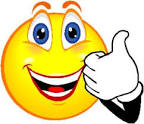 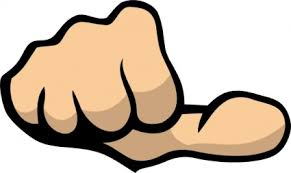 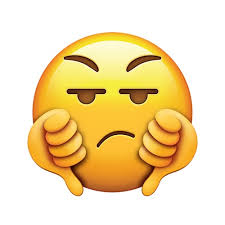 Assembly
Please enjoy this week’s assembly.  It’s all about writing  messages of hope today. (Please find the assembly in your emails, thank you).
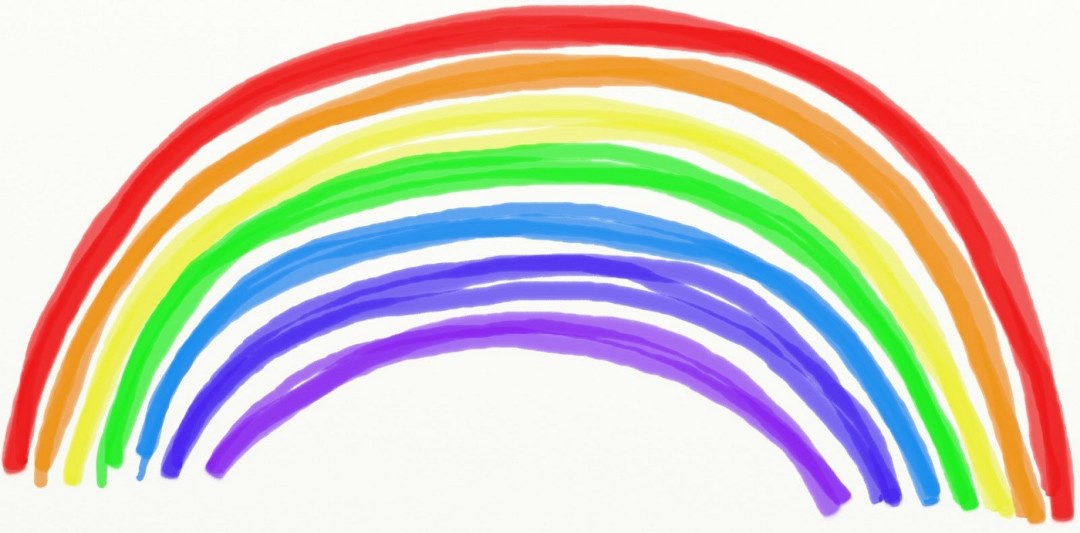 .
Dictation
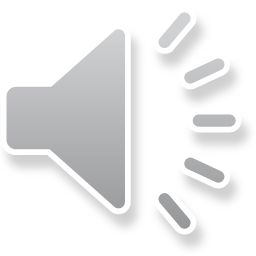 Don’t start making sticky fudge for me because I have eaten enough.


I won’t be diving into the swimming pool because I can’t swim.


The boy was sliding down the sloping roof but he did not fall off.
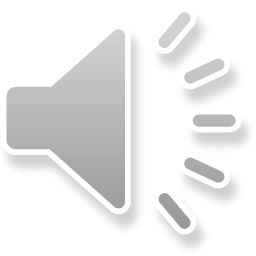 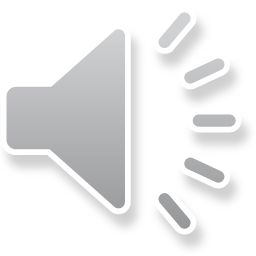 Remember to –
Choose one sentence
Read the sentence aloud
Ask your child to repeat the sentence
Ask some questions to ensure understanding
Ask them to write the sentence 3 words at a time
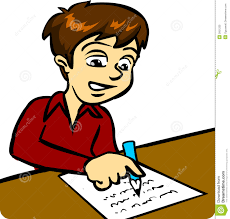 Spelling Words
Time for your spelling test.
 I can use my spelling strategies to help me spell my words.
wiping
gazing
biking
smiling
diving
blaring
taping
wiring
family
question
area
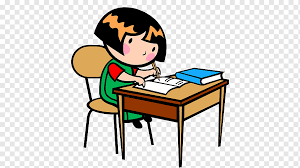 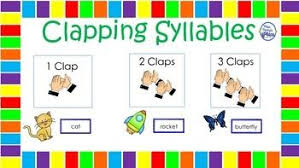 Number Talks
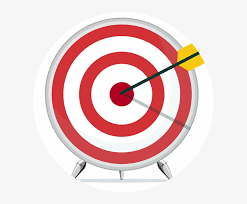 How many ways can you make the number 35?

Can you add, subtract and group objects?
Target Number
50
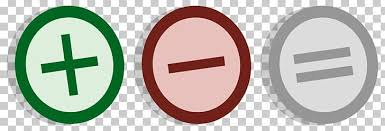 Friday Super Movers
https://www.bbc.co.uk/teach/supermovers/ks1-maths-length-height/zdrx92p
Big Talk
The saying goes, if the children can’t say it, the children can’t write it.
Every Friday (in place of ‘show and tell’) there will be a topic to talk about as a family.  Please encourage your child to use interesting vocabulary, to speak in full sentences and to use eye contact.  Thank you.

What do you hope for?  If you were to write a message of hope to your friends, what would it say?
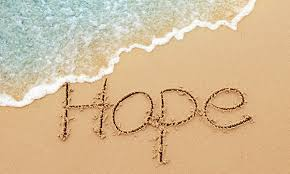 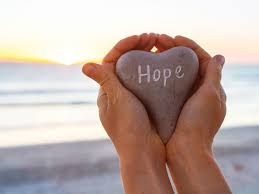 Happy Friday!
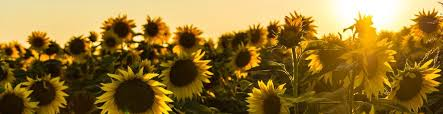 Have a lovely weekend everyone. I think it is going to be filled with sunshine!
Louis and Millie are 3 years old this
 weekend so we will be having a little 
party for them.
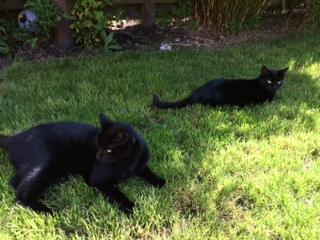